Presented by
Prof. dr / ashraf awad abdeltawab
BACILLUS ANTHRACIS
Distribution :
They are found in the soil and on decaying vegetation where they are most active in bringing about the decomposition of organic substances .because of the resistance of the spores to high temperatures and desiccation .these organisms are among those which most frequently contaminate culture media in the laboratory as anthracoids.
Morphology and staining
gram positive bacilli
   capsulated
    sporulated ( central spore)
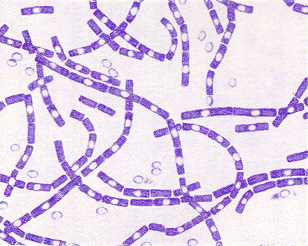 Cultural characters:
It is aerobic; grow well at 37ºc and pH 7.8.
On nutrient agar, surface colonies appear dull, opaque , grayish-white with  an irregular border from which long strands of cells are seen in parallel arrangement the typical  "medusa head" characteristic appearance
"medusa head" characteristic appearance.
In broth, is turbid with a floccular growth on the surface which sinks to the زbottom of the tube within 24 hours. 
Bacillus anthracis grows readily on blood 
agar 
In a gelatin stab culture, filaments of growth radiate from the line of puncture and give the appearance of inverted fire tree.
The organism losses its capsule when grown on artificial media unless the medium is incubated in an atmosphere of 10% co2.

Contrary to the usual type of variation, rough (R) is normal and virulent whereas smooth (S) colonies are avirulant
Biochemical properties:
Bacillus anthracis forms acid but not gas from glucose, sucrose, maltose, fructose and dextrin. 
Some strains produce slight acid in glycerol amd salicin .
The organism not ferments lactose, galactose and mannitol.
Indol and H2S are negative while methylene blue is reduced and MR positive and VP negative.

Litmus milk is coagulated, decolorized and slowly peptonized.
Resistance and viability:
Spores are resistant and remain viable for many years in the soil.
The organism is rapidly destroyed by decomposition in un opend carcasses after the third day. 
10 % formalin at 40 ºc will kill anthrax spores in 15 minute.
Freshly prepared 5% sodium hydroxide is satisfactory agent for disinfecting objects contaminated by the spores of this organism
Antigenic structure and toxins:
Bacillus anthracis has two antigenic substances (capsular antigen and somatic polysaccharides antigen).both antigens act specifically with precipitating sera. No antigenic groups have been reported for the organism.
Bacillus anthracis produces two toxic substances when grown in acasamino acid medium without serum or other proteins.
One component called protective antigen and the other called filter factor, the protective antigen migrates in an invisible component intermediate between the gamma and beta globulins it is destroyed by heating at 57 ºc for 30 minute and by trypsin .
Pathogenicity :
Bacillus anthracis is pathogenic for cattle, sheep, horses,mules,swine,dogs and cats. It causes septicemia in the first four species of animals.
On P.M, anthrax is characterized by oedematous infilterations in the subcutaneous, haemorrhages in various parts of the body especially in the serous membranes, marked swelling of the spleen, which is dark red and soft, the blood is dark red, tarry and does not clot. Hemorrahages are often observed from the natural body openings.
Cutenous anthrax:
Resulted from skin infection through scratches or other breaks in the skin. Regional lymph nodes are swollen and painful.
Intestinal anthrax:
Resulted from the eating of uncooked meat from an anthrax carcass and is extremely rare in civilized countries.
Respiratory form:
It is acquired through inhalation of the air when working with materials contaminated with bacillary spores.
Immunity:
Two vaccines were used:
Pasteur vaccine 1: attenuated by growing at 42ºc for 12 day , it kills mice but not guinea pig or rabbits.
Pasteur vaccine 2: attenuated for shorter time, about (5-7 days) so it kills mice and guinea pigs but not rabbits and sheep. 
    By using pasteur vaccine 2 simultaneously with immune serum.
   By using spore vaccine which is attenuated to correspond to pasteur vaccine 2 and it is given intradermal.
 Serum therapy in anthrax has been demonstrated to be dependable.
Diagnosis of anthrax:
In submitting material for anthrax diagnosis; great caution must be exercised, it is an unnecessary risk to autopsy carcass which has obviously died of anthrax, sending an ear packed in a tight suitable container is universal practice, also sending of blood smears, cotton swabs, and small vial of blood or tissues is preferable if sufficient caution is taken.
By direct microscopic smears from the infected materials blood film from ear vein stained with poly chrome methlyne blue and observing the definite capsule surrounding the bacilli.
Cultivation on blood agar where no haemolysis is produced and the typical curly edge of the colonies is seen.
Subcutaeneous inoculation of suspected materials into guinea pigs in which death is usually produced in 48 hours. Gelatinous edema and hemorrhage are found at the inoculation site and numerous bacilli are seen in stained smears made from fluid in the area
By Ascoli´s test:  

It depends on the occurrence of specific precipitation in the serum of an immunized animal.
Serum with known precipitating properties must be selected.
An extract of the tissues is made in slightly acidified saline.
The fluid is boiled for extraction, then filtrate through filter paper.
 
 
0.5ml of serum is placed in a narrow tube and the filtrate is carefully run onto the top.
The development of white ring of precipitate at the junction of the two fluids denotes positive result
Differentiation between B.anthracis and B.anthracoids
Thank you